The State of CryptoLib The Open-Source Satellite Cryptography Library
Cody Cutright
System Engineer
TMC Technologies
NASA IV&V's JSTAR Program
GSAW 2024
1
© 2024 by NASA. Published by The Aerospace Corporation with permission.
Who is NASA IV&V?
NASA Katherine Johnson Independent Verification and Validation Program
Ensuring Class A Mission success since 1993
Full Development Lifecycle
Software Requirements, Design, Code, Test, I&T
Located in West Virginia

JSTAR Team
The Jon McBride Software Testing & Research Laboratory
Named for WV’s first and only astronaut
Specialized subset of IV&V Facility
Experts in modeling, simulation, and digital twins of NASA missions
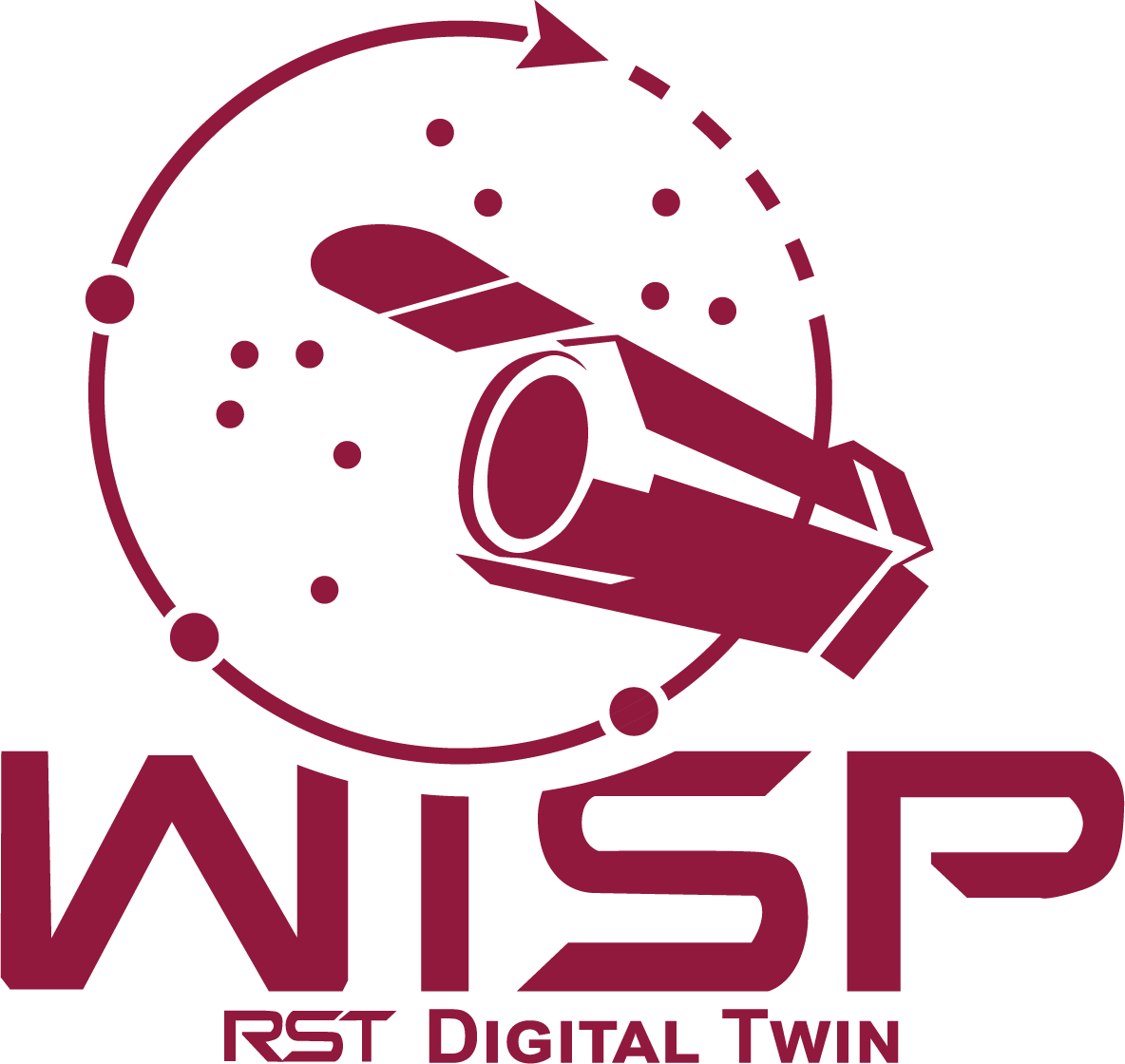 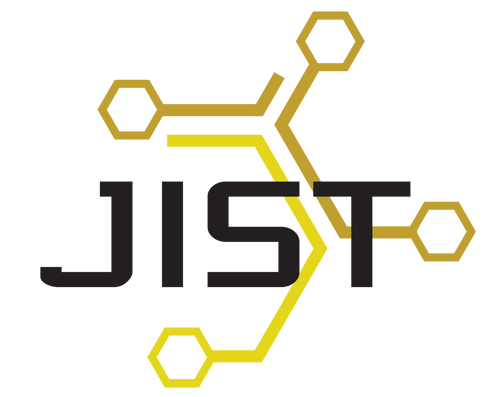 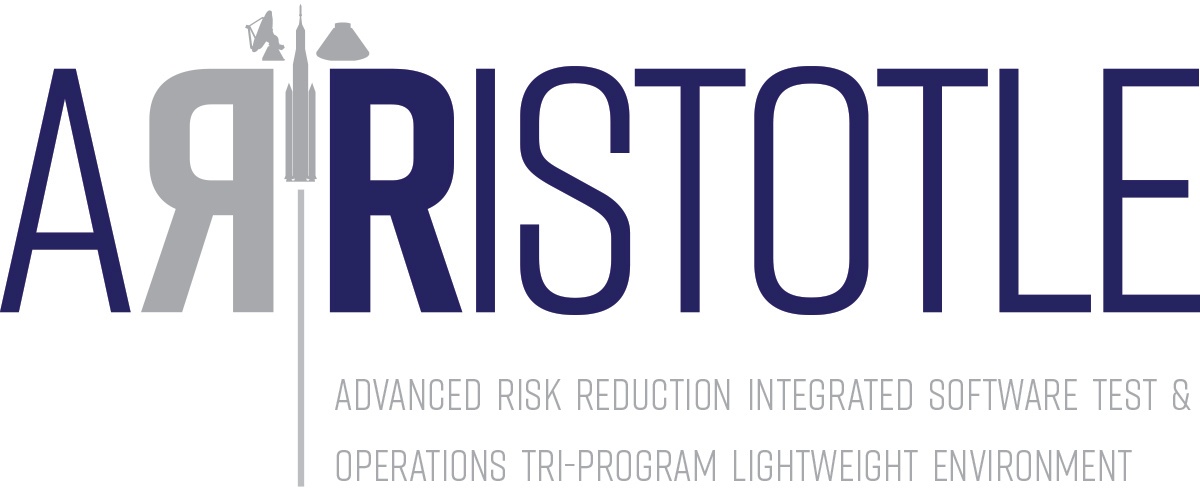 2
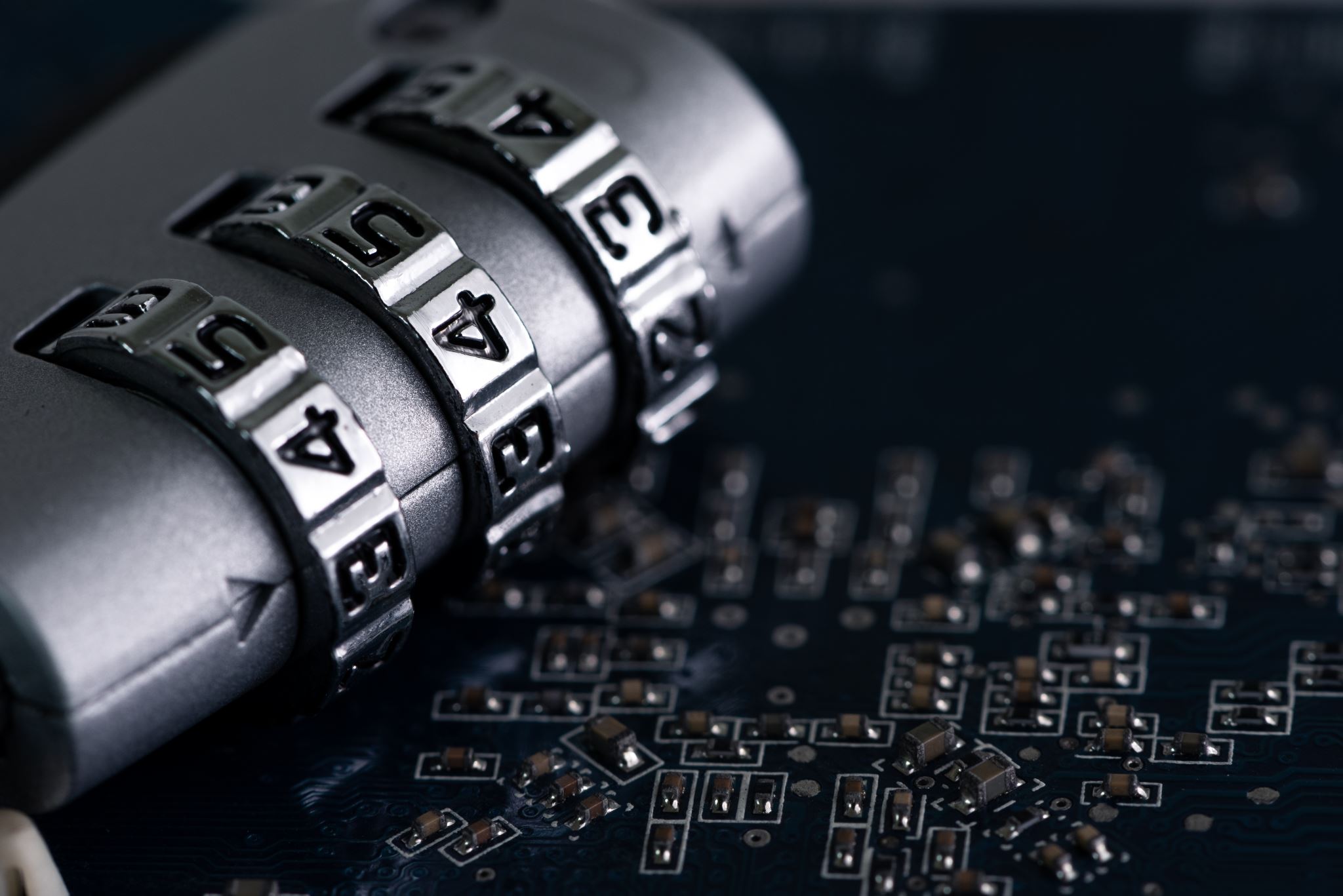 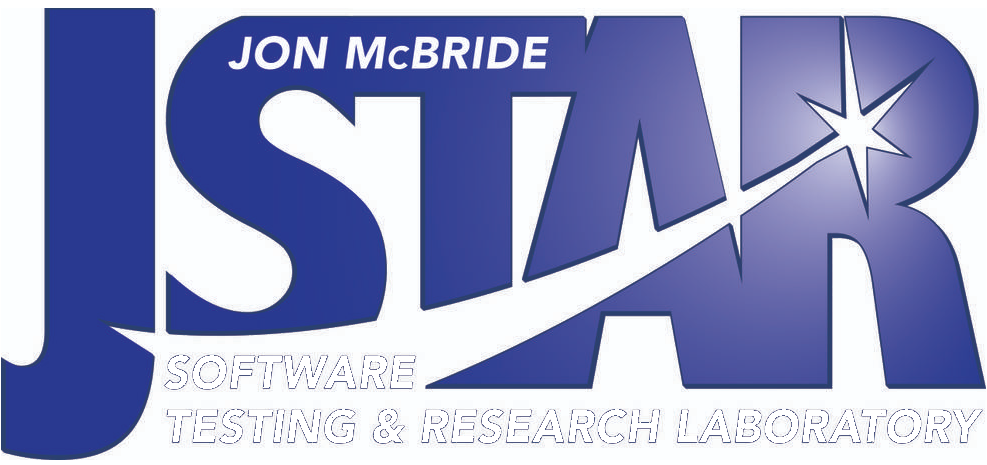 What Does JSTAR Do?
Experts in software only simulation of hardware
Experts in hardware emulation
We provide simulated hardware so flight binaries can be executed, unmodified, on commodity hardware
This enables unique, challenging, and otherwise difficult to create test cases
Virtual testbeds allow development to proceed without immediate access to a flatsat
In some cases, code can essentially be finalized prior to hardware integration
Shortens development timelines
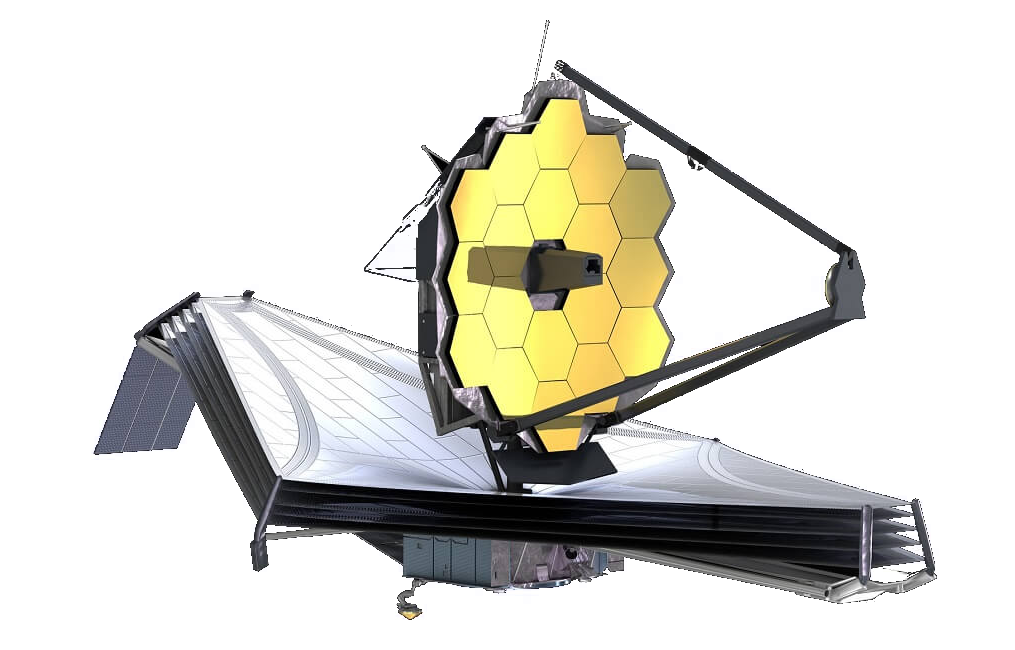 FSW, Physics, Avionics
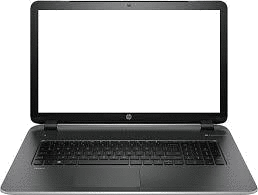 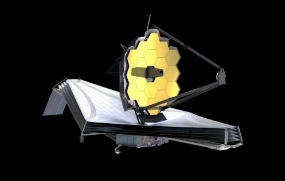 3
What is CryptoLib?
CryptoLib is an open-source implementation of the CCSDS Space Data Link Systems (SDLS) and SDLS-Extended Procedures (SDLS-EP) Standards, the original implementation by John Lucas at IV&V

Encrypts & decrypts Transfer Frames:
Telecommand (TC)
Telemetry (TM)
Advanced Orbiting System (AOS)
Open-sourced library
C Based
Utilizes LibgCrypt by default
Support for WolfSSL
Support for JPL’s KMC (Bouncy castle)
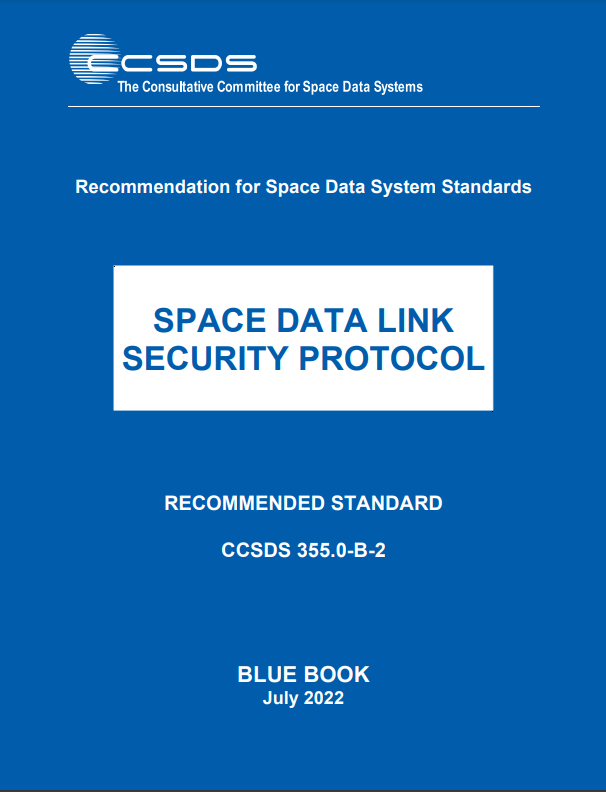 *From ccsds.org
https://github.com/nasa/CryptoLib
4
Why CryptoLib?
CubeSats - Missions are not exempt based on size or budget
CCSDS Protocols already in use
Telecommand and telemetry protocols are in wide usage
Additional standards provide guidance for encryption / authentication
An unencrypted command link has implications for other missions
No PhD Required – Minimal Encryption Knowledge necessary!
Open-Source - No black box, transparent handling of the process
No Vendor Lock in
Save $$$
NASA-STD-1006A
5
NASA-STD-1006A
"Programs/projects shall protect the command stack with encryption that meets or exceeds the Federal Information Processing Standard (FIPS) 140, Security Requirements for Cryptographic Modules, Level 1. "
[…]iii. Deep space missions may choose to limit controls applied to the space link if certain controls (e.g., encryption and authentication) pose significant burden to operability or mission success, and if the threat to the space link is low. 
iv. Category 3/Class C or Class D missions may authenticate without encryption if they have no propulsion.
NASA IV&V JSTAR
6
High Level Overview
Unencrypted Command
Encrypted Command
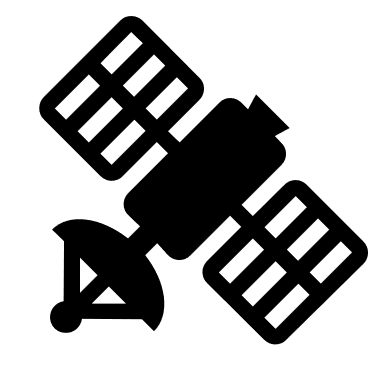 CryptoLib
CryptoLib
Unencrypted Command
Encrypted Command
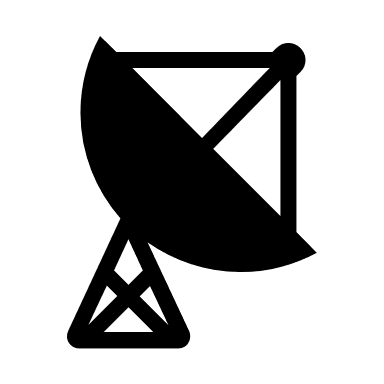 NASA IV&V JSTAR
7
CryptoLib: Standalone Configuration
CryptoLib Standalone
Spacecraft
Ground Station
Software Bus
App 1
Ground Station Software
CryptoLib
Apply Security
Process Security
CI
App 2
TO
Process Security
Apply Security
…
App N
Tables
Tables
NASA IV&V JSTAR
8
CryptoLib: KMC Integration
Ground Station
Spacecraft
Software Bus
App 1
KMC-CryptoLib
Ground Station Software
CryptoLib
Apply Security
Process Security
CI
App 2
TO
Process Security
Apply Security
…
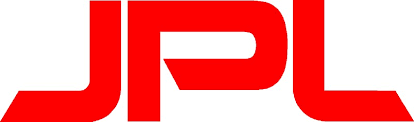 App N
Tables
Tables
NASA IV&V JSTAR
9
KMC: External Keystore
AMMOS KMC
CryptographyKeys
CryptoLib
Command EncryptionProcessing
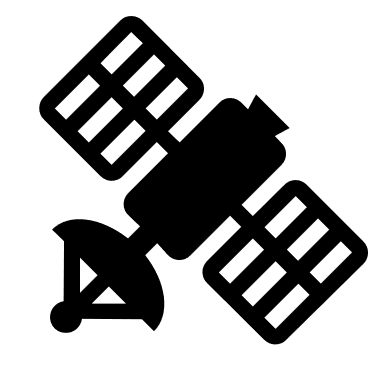 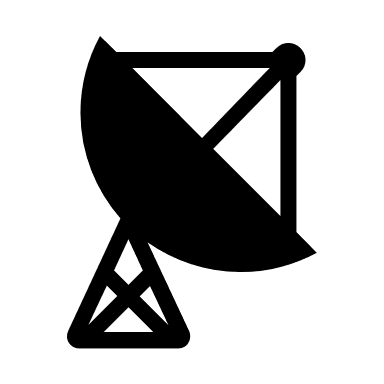 Ground System Software
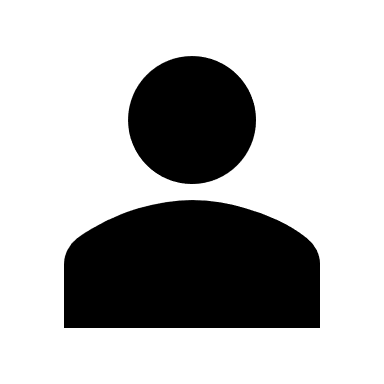 NASA IV&V JSTAR
10
Telecommand Transfer Frames
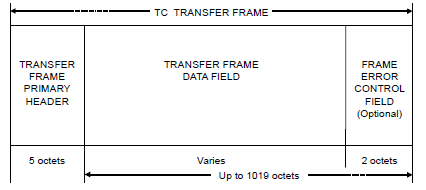 ProcessSecurity
ApplySecurity
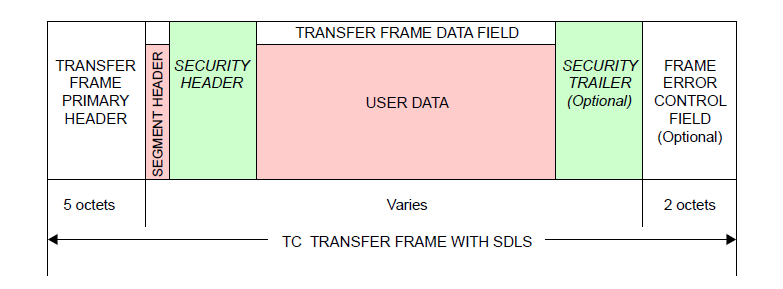 *From CCSDS 232.0-B-4
NASA IV&V JSTAR
11
Current Status
Functional Telecommand Uplink
CCSDS Telecommand (TC) Transfer Frames
Functional Telemetry Downlinks
CCSDS Telemetry (TM) Frames
CCSDS Advanced Orbiting Systems (AOS) Frames
Security Options
Authentication
Encryption
Authenticated Encryption
Plaintext
Implemented algorithms
AES GCM 256
AES CBC 256
AEC CCM
SHA 256/512 Hashing
NASA IV&V JSTAR
12
Current Status
Standalone Module
Integration with NASA’s core Flight System
Integration with JPL’s Key Management & Cryptography
Integration with NASA Operational Small Satellite Simulator (NOS3)
https://github.com/nasa/nos3
Supports WolfSSL
Interoperability tested with JPL's Lunar Trailblazer and SunRISE
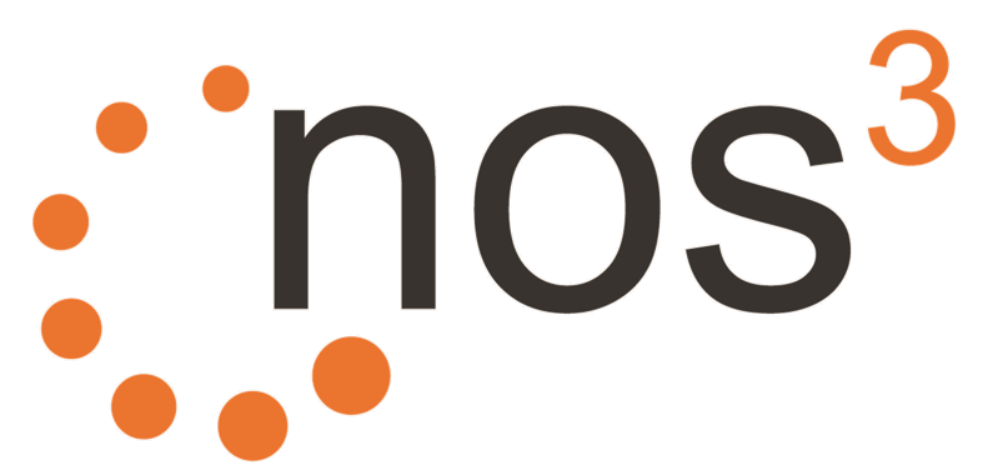 NASA IV&V JSTAR
13
NOS3
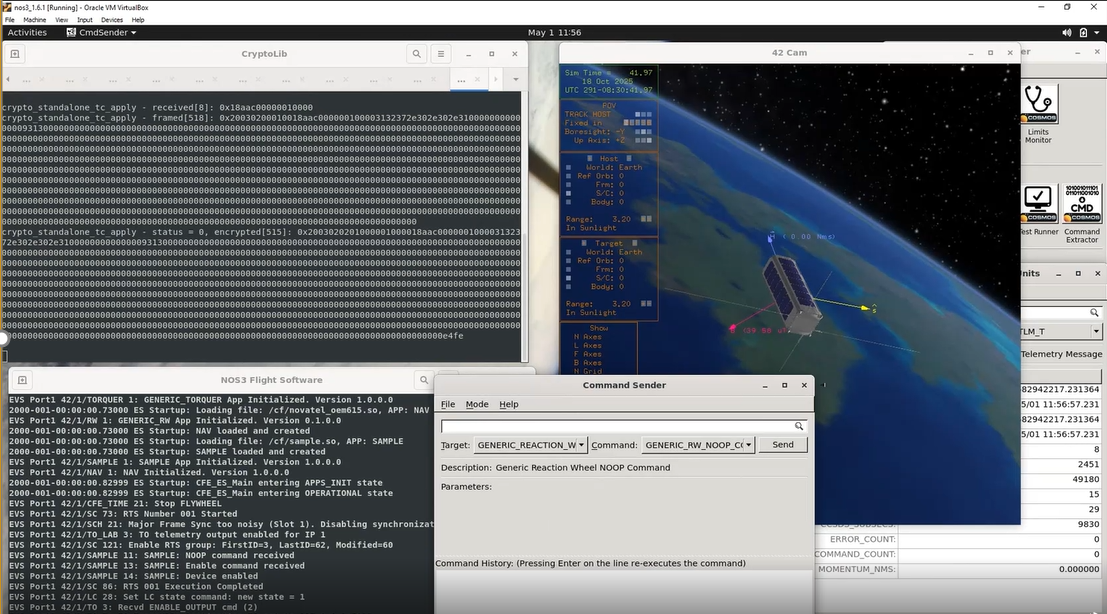 NASA IV&V JSTAR
14
The Future
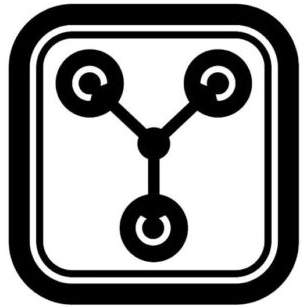 Increasing Unit Test Coverage to 100%
Reducing Cyclomatic Complexity
Addition of Extended Procedures
Over The Air Rekeying (OTAR)
Key lifecycle management
Security Association Management
Integration with additional ground systems
ASIST / FEDS
ITOS
COSMOS
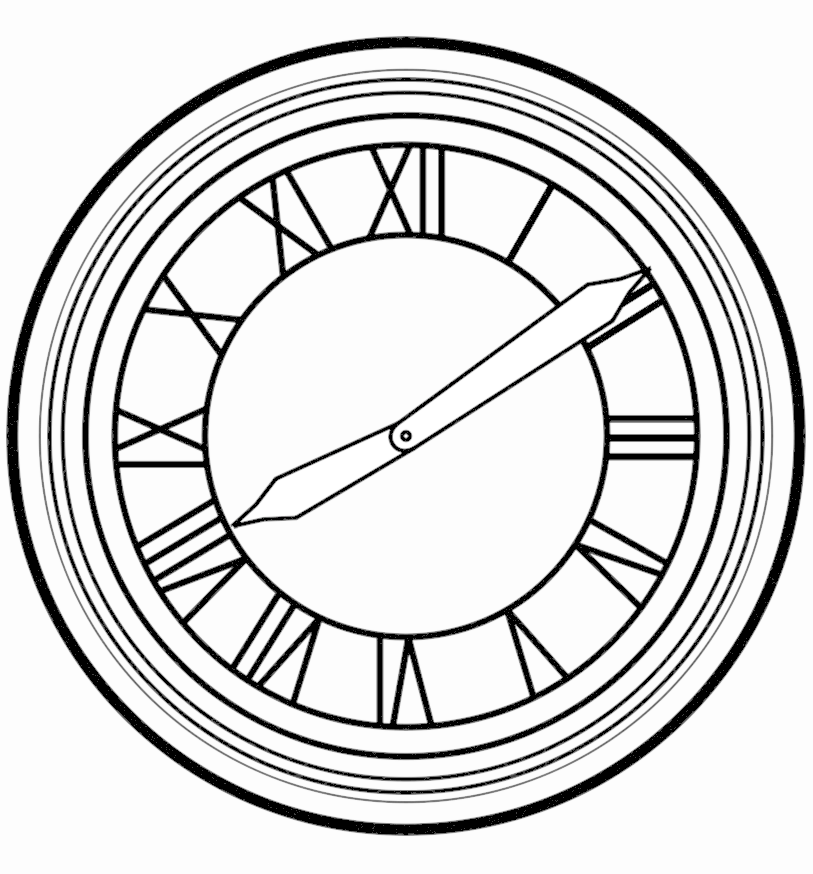 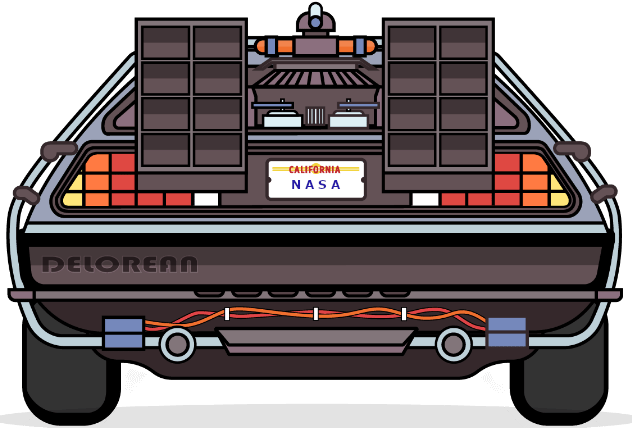 NASA IV&V JSTAR
15
Major Contributors
Robert Brown, Systems Engineer, NASA IV&V, Robert.J.Brown@nasa.gov 
David "Cody" Cutright, Systems Engineer, NASA IV&V, David.C.Cutright@nasa.gov 

John Lucas, Systems Engineer, NASA IV&V, John.P.Lucas@nasa.gov 

Michael Pajevski, AMMOS Architect, NASA JPL,Michael.J.Pajevski@jpl.nasa.gov

Scott Zemerick, Chief Systems Engineer, NASA IV&V,Scott.A.Zemerick@nasa.gov

Ibraheem Y Saleh, Software Engineer
NASA IV&V JSTAR
16
Questions / Answers
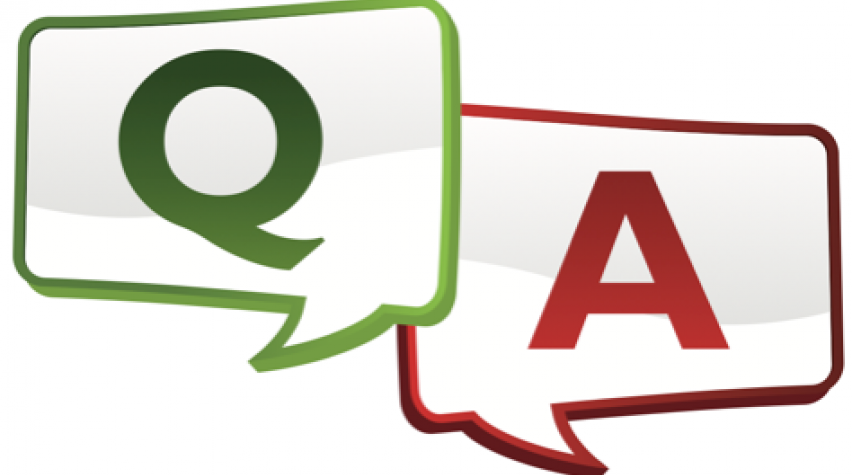 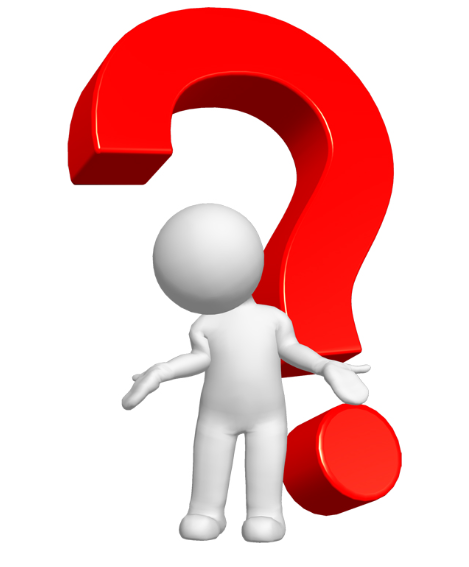 NASA IV&V JSTAR
17